Starting the Trombone
Recordings
https://www.youtube.com/watch?v=ZxODzxY6AvI
https://www.youtube.com/watch?v=eMkuxhqByHY
https://www.youtube.com/watch?v=1yRhacGLGEs
Groups
Group 2
Group 1
Italiah
Ben
Natasha
Cooper
Tash
CJ
Talen
Matthew
Andee
Luke
Victoria 
Colton
Tamara
Carter
Laura
Tyler
Austin
Dion
Jakob
Annette
Warner
Opening Your Case
Put your case on the floor with the case’s logo facing up.
Check that all the necessary parts are in your case:
Bell
Slide
Mouthpiece
Slide Grease, Slide Cream, Cleaning Snake
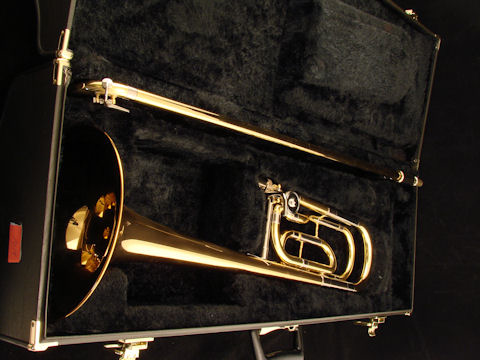 Trombone Basics
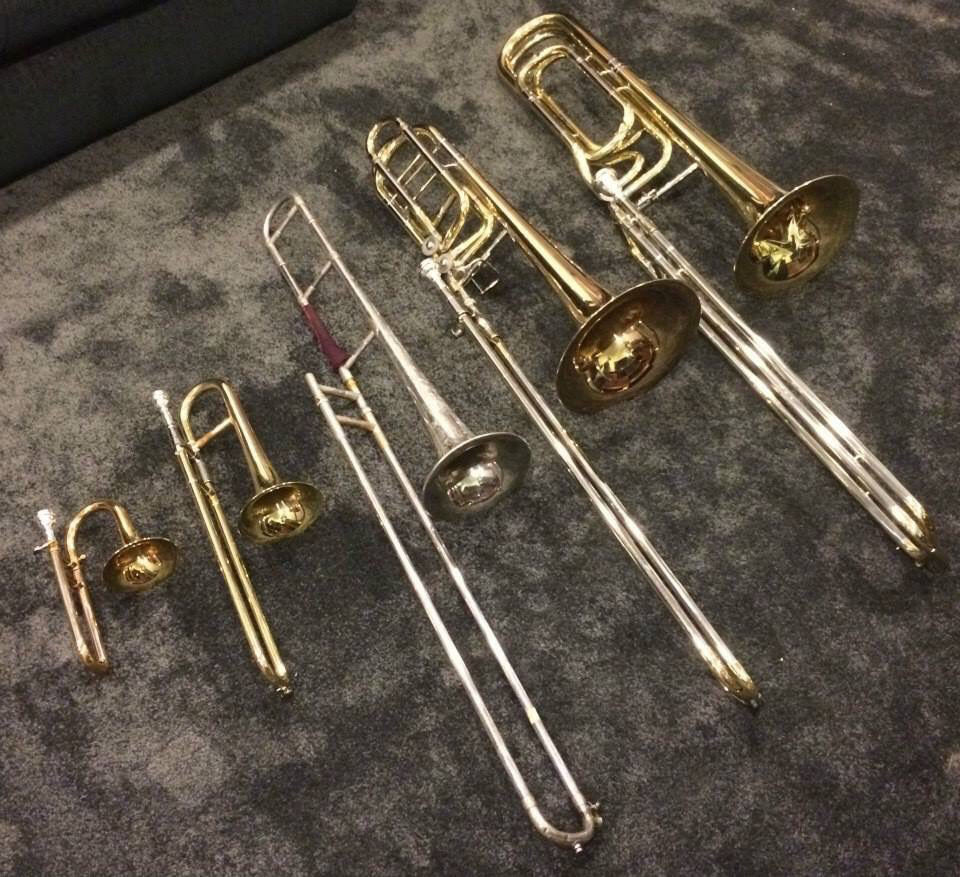 Part of the brass family
You produce by buzzing your lips against the mouthpiece, just like a trumpet
You change the pitch by moving the slide to different positions as well as adjusting your airstream
The most common trombone is a tenor trombone, but there are others
Important!
DO NOT drop the slide – it can come right off!!!!
Always hook a finger around it or make sure it’s locked.  
DO NOT hit your mouthpiece into the instrument.
If you dint the slide – it will not work anymore!!!
Assembly
Take the bell out and set it upright on the ground.
Hold the slide in your right hand – make sure the slide is locked.
Pick the bell up in your left hand and screw it into the slide until it is snug.  
Make an approximately 90-degree angle between the slide and the bell. 
Gently insert the mouthpiece.
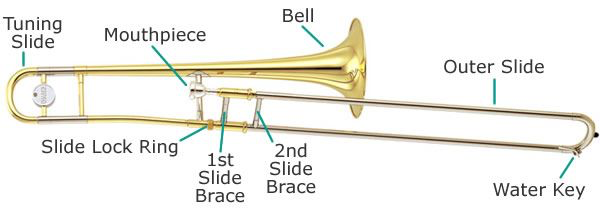 Disassembling the Trombone
Press the water key and gently blow a puff of air into the mouthpiece.
Remove the mouthpiece.
Unscrew the bell from the slide.
Put each piece carefully back into your trombone case.
Do not force any pieces in.
Holding the Trombone
Sit up tall on the edge of your chair.  Feet flat on the floor.
Create a “gun” shape with your left hand.
Put your left hand middle, ring, and pinky fingers in between the slide braces.
Put your left hand pointer on the mouthpiece.
Your thumb wraps around the remaining brace.
Use your right hand fingertips to hold the slide.
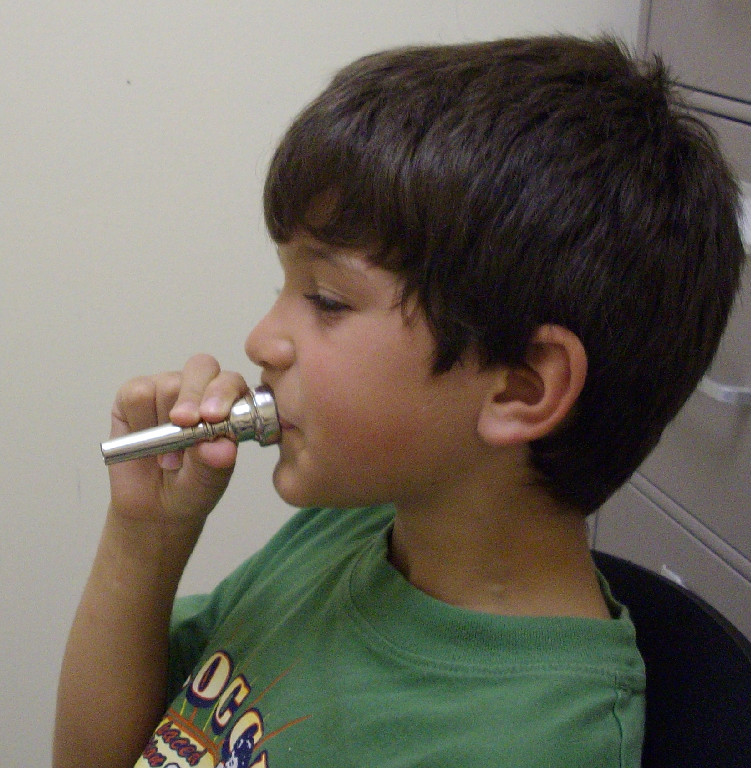 Making a Sound
Shape the inside of your mouth like you’re saying “oh”, but your lips like they’re saying “em”.
Lips should have firm corners but a relaxed center.
Chin should be flat.
Place just the mouthpiece against your lips with equal pressure on the upper and lower lips.
Take a deep breath of air and blow so that your lips buzz together. Start the sound with your tongue by saying “too”.
When you are comfortable with just the mouthpiece, add the rest of the instrument.
The first notes you should get will be either a “B-flat” or a “F”
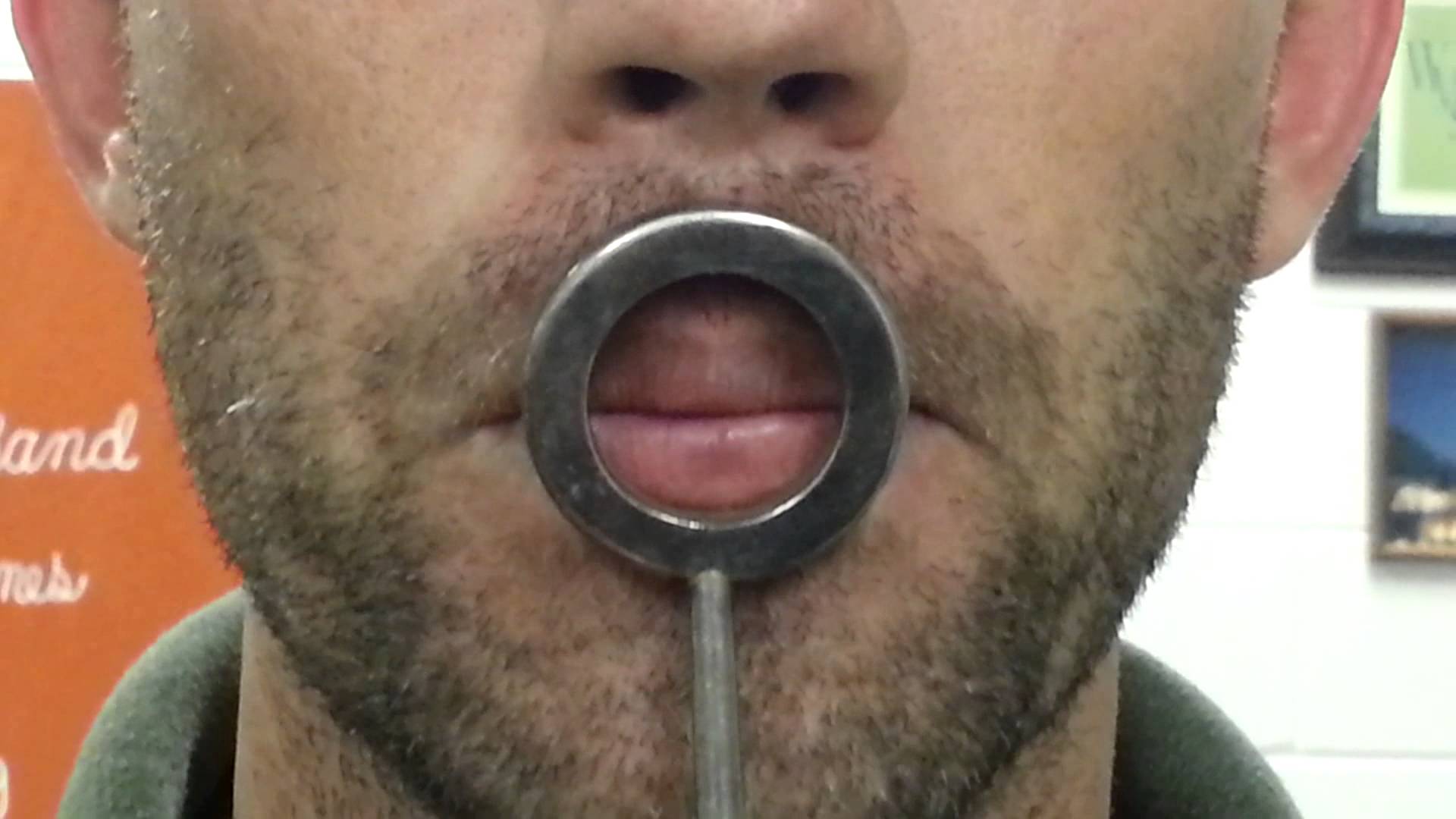 Slide Positions
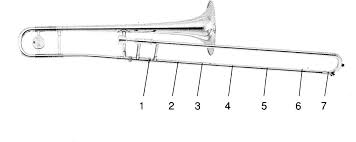 Hot Cross Buns
D = 4
C = 6
Bb = 1
D   C   Bb
D   C   Bb
Bb  Bb  C  C
D   C   Bb
Merrily We Roll Along
D = 4
C = 6
Bb = 1
D   C   Bb  C  D  D  D
C  C  C
D  D  D
D   C   Bb  C  D  D  D
C  C  D  C  Bb
Mary Had a Little Lamb
D = 4
C = 6
Bb = 1
D   C   Bb  C  D  D  D
C  C  C
D  F  F
D   C   Bb  C  D  D  D
C  C  D  C  Bb
Au Claire De La Lune
D = 4
C = 6
Bb = 1
Bb  Bb  Bb  C  D  C
Bb  D  C  C  Bb
Bb  Bb  Bb  C  D  C
Bb  D  C  C  Bb
Lightly Row
Eb = 3
D = 4
C = 6
Bb = 1
F  D  D
Eb  C  C
Bb  C  D  Eb  F  F  F
F  D  D  Eb  C  C
Bb  D  F  F  Bb
Eb = 3
D = 4
C = 6
Bb = 1
Lightly Row - Duet
PART 1
F  D  D
Eb  C  C
Bb  C  D  Eb  F  F  F
F  D  D  
Eb  C  C
Bb  D  F  F  Bb
PART 2
D  Bb  Bb
C  C  C
Bb C  Bb  C  D  D  D
D  Bb  Bb
C  C  C
Bb  Bb  D  D  Bb